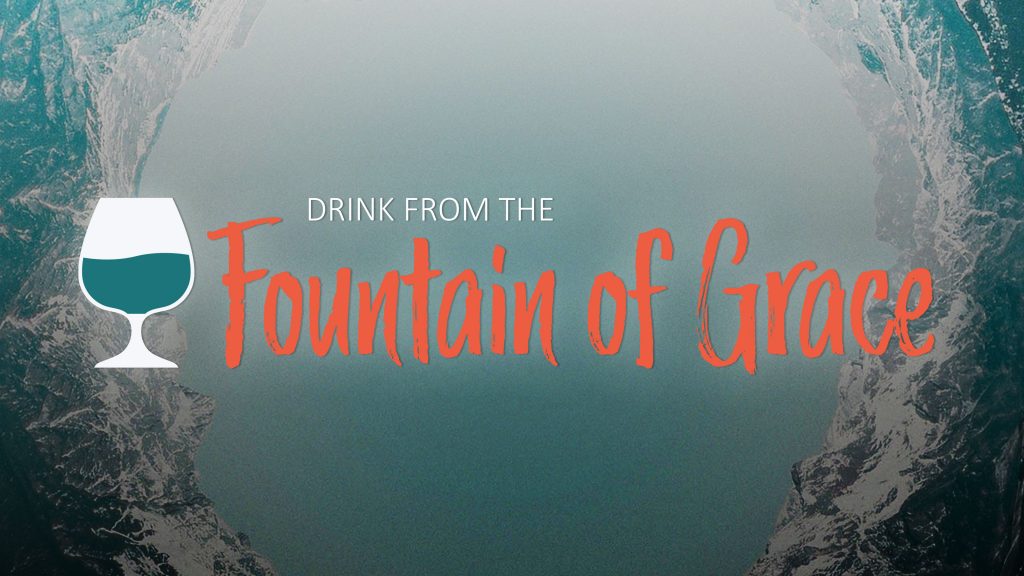 Lent Planning Workshop
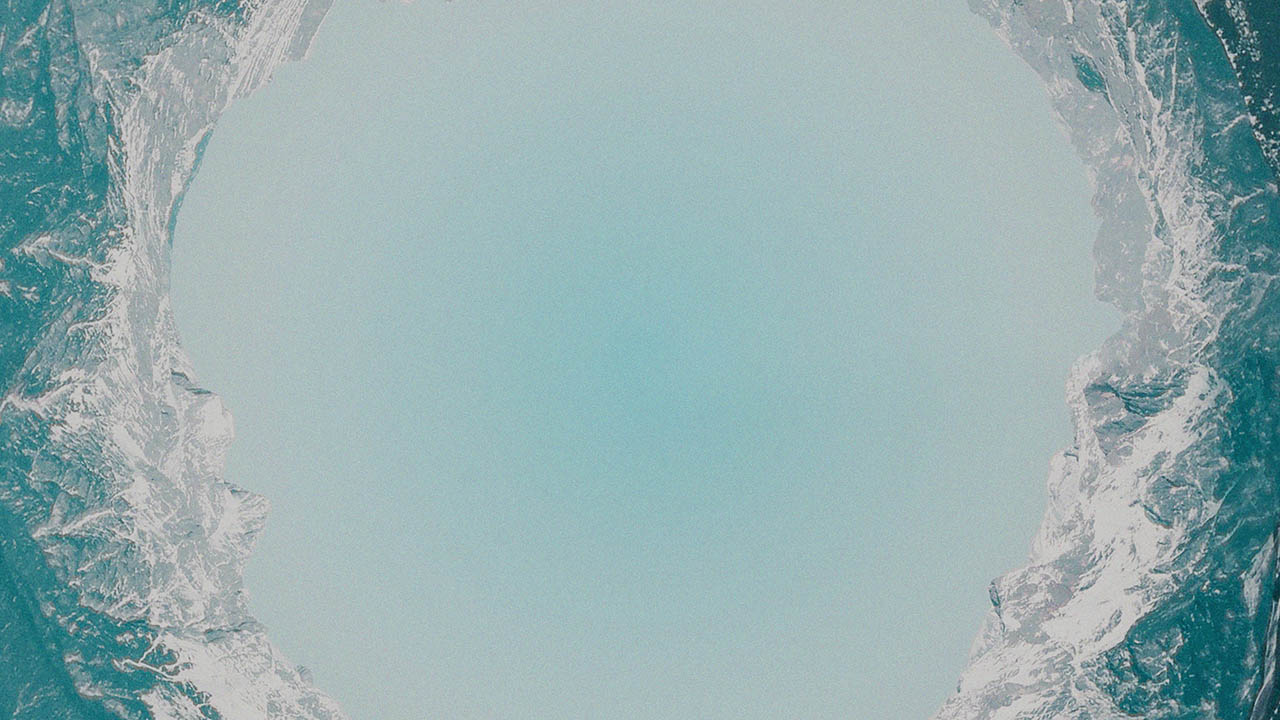 Series Introduction
Each week focuses on a different image of a cup, drink, or water in scripture. 
Symbolizes our humanity, embodied nature, finitude 
Turns us to Jesus who is our living water our fountain of grace
Each cup helps us focus on a different aspect of Christian life 

Five Sundays in Lent can be ordered to fit your needs 
Holy Days resources – Ash Wednesday, Palm/Passion Sunday, Holy Thursday, Good Friday, Easter Sunday
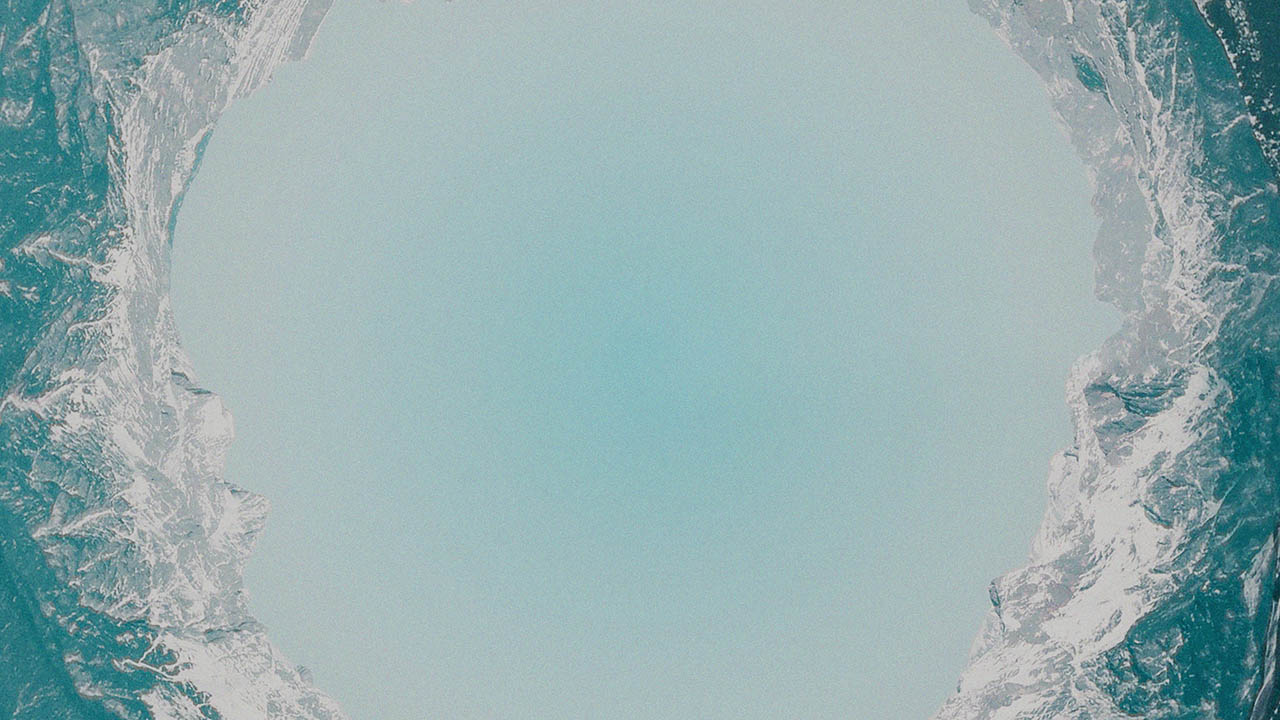 First Things
Be sure to order palms, ash, Communion elements and any other supplies (e.g., kit-making supplies or makeup containers) 
Communicating and Inviting 
Social media 
Banners (umc.outreach.com – “Easter Church Tools” Promo code UMCEA22)
Letters
Invite cards/postcards 

Bulletin templates
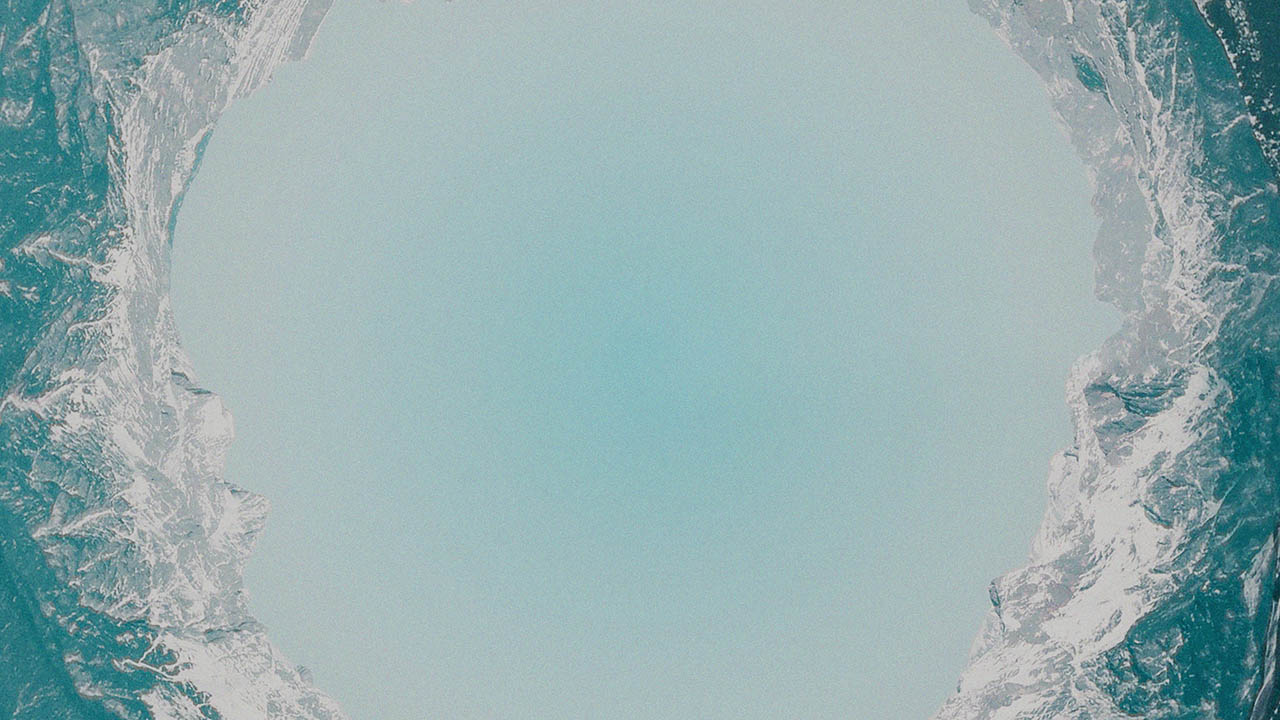 Small Groups & Devotionals
Drink from the Fountain of Grace Small Group Resource 
Five week curriculum – one for each Sunday in Lent 
Week 1 – The Broken Cup – consider doing a craft that can be a meditation/focus piece for the rest of Lent 

Ash Wednesday – Isaiah 58 “Is not this the fast that I choose: to lose the bonds of injustice, to undo the thongs of the yoke, to let the oppressed go free…?” 
GCORR Lent 2022 Small Group Study on Anti-Racism “Faithful Lent” ($75-175) 
GCORR Lenten Study Sessions “Roll Down, Justice!” – Free on r-squared.squarespace.com

Personal or Group Devotional Option: The Cup of Our Life by Joyce Rupp 
Weekly overview, daily devotion (reading, prayers, reflection, scripture, journal prompt) 
Weekly Group Guide 
Preaching/Worship Enhancement 
Partner with other churches to offer a greater variety of small group options
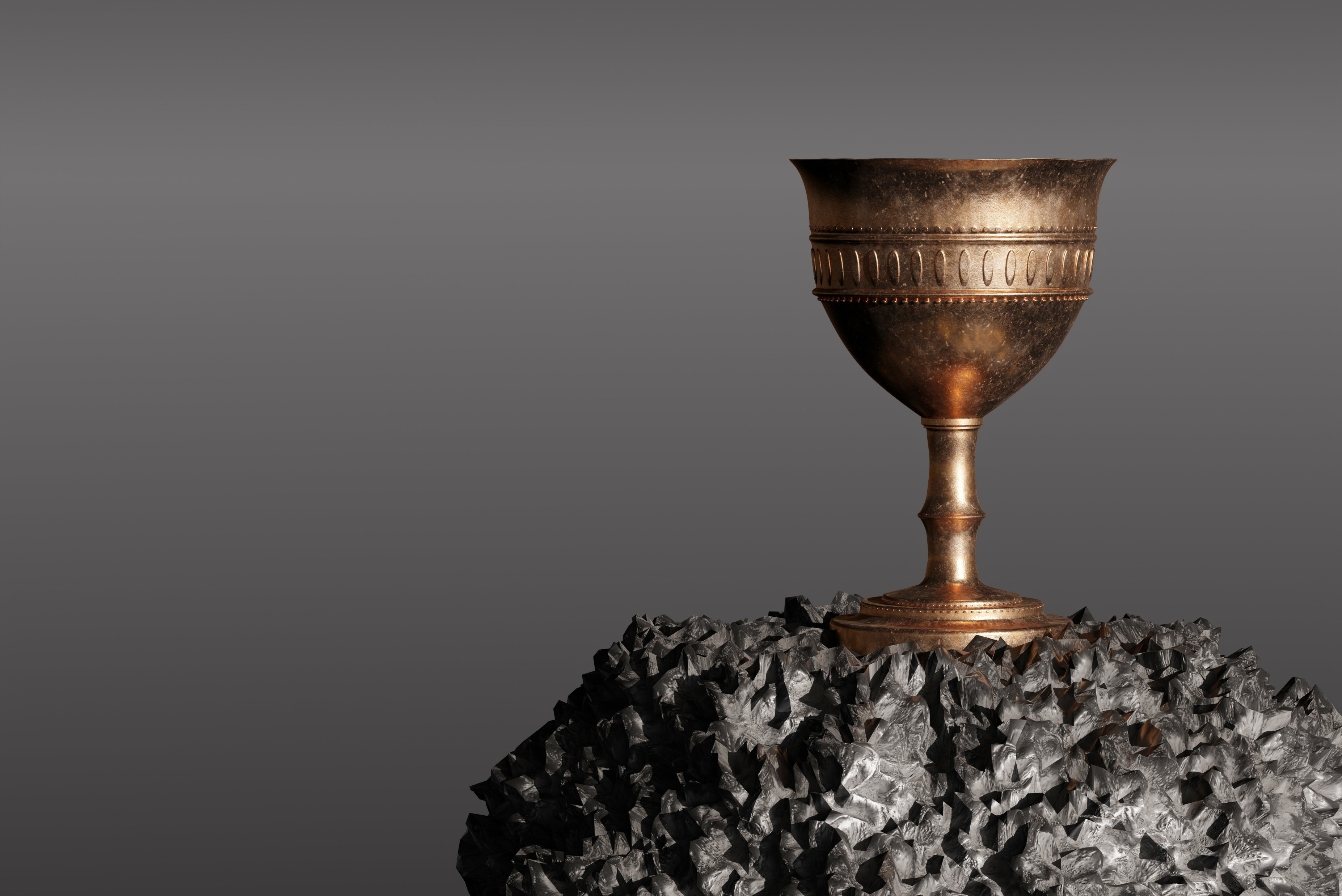 Mission
Matthew 25:34-40 “When was it that we saw you hungry… as you did it to one of the least of these…” (Week 5) 
Local food, clothing & shelter organizations

UMCOR: Water, Sanitation, and Hygiene Program (Advance #3020600) 
Isaiah 58:6 “Loose the bonds of injustice” 
Get involved or deepen involvement in local, national, international justice initiatives. Offer concrete practices as replacement ideas for fasts (e.g., writing to local representatives, support black owned businesses, etc.)
Lent Kits
Way to include online, distance & shut-in worshipers
Distribution – pick up/drop off, mailing
Can include ashes, palm/palm cross, different items to focus meditation based on weekly themes
Could use a jar instead of bag/box to keep with “cup” theme
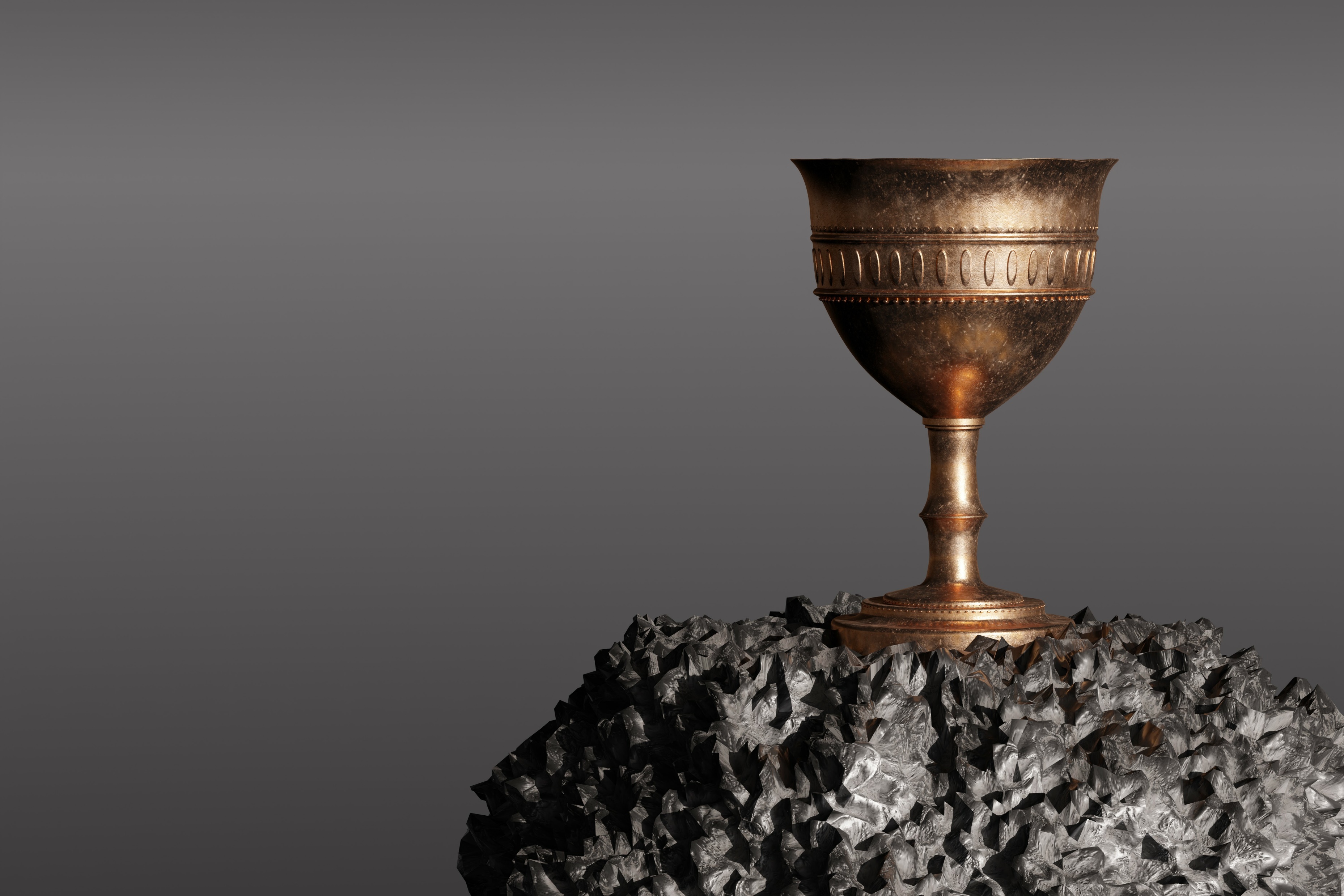 Brainstorm!
Ash Wednesday
Modeling Clay Activity
What does “sin” look like? 
Leader shapes all the “sins” into paten and chalice (use plastic cup to line) 
Use to serve Communion Easter Sunday
Jesus takes our sin into his own body and blood, overcoming it so that we might have new life.
Pick a method of imposing ashes that works for your church:
Traditional
Self-impose/impose on members of household using individualized ashes
Temporary tattoos 
Take-home ashes or have online worshipers use dirt 
Brainstorm: ashes as outreach during COVID-19
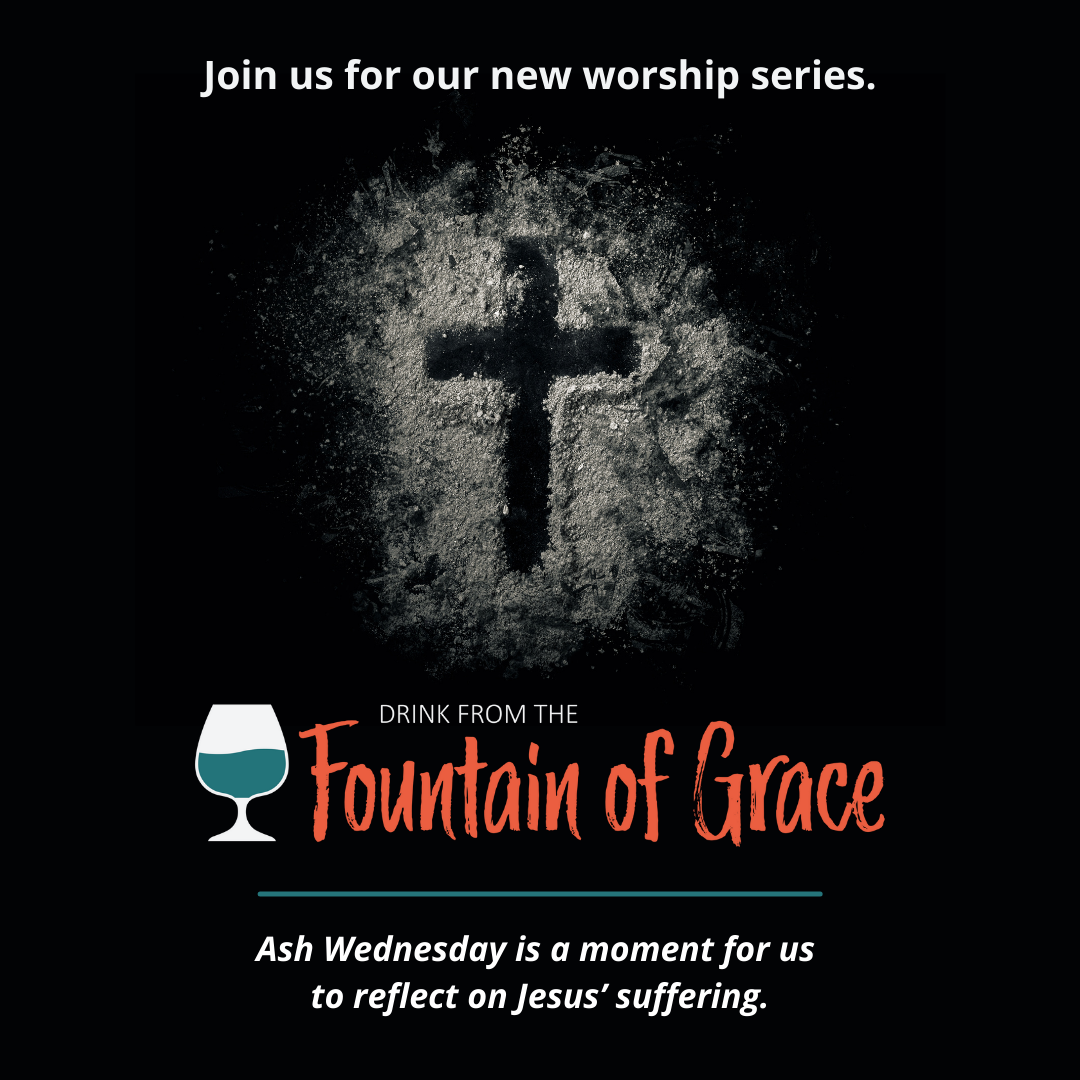 Two Cups of Fasting Activity




      What are you giving up?        What are you taking on?
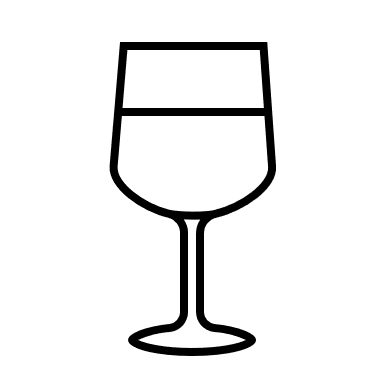 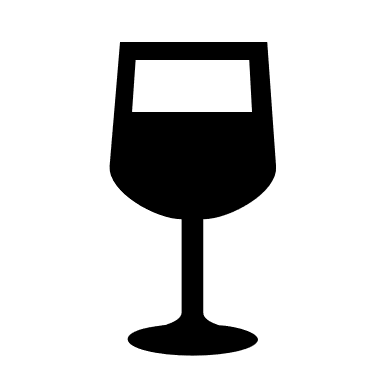 Craft & Activity Ideas
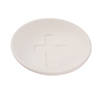 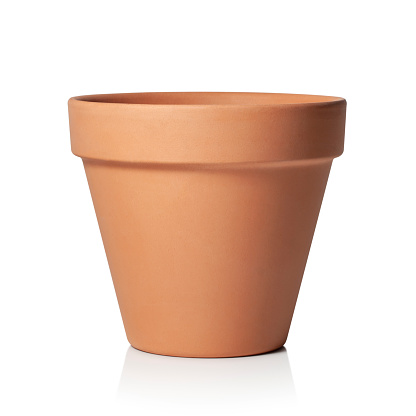 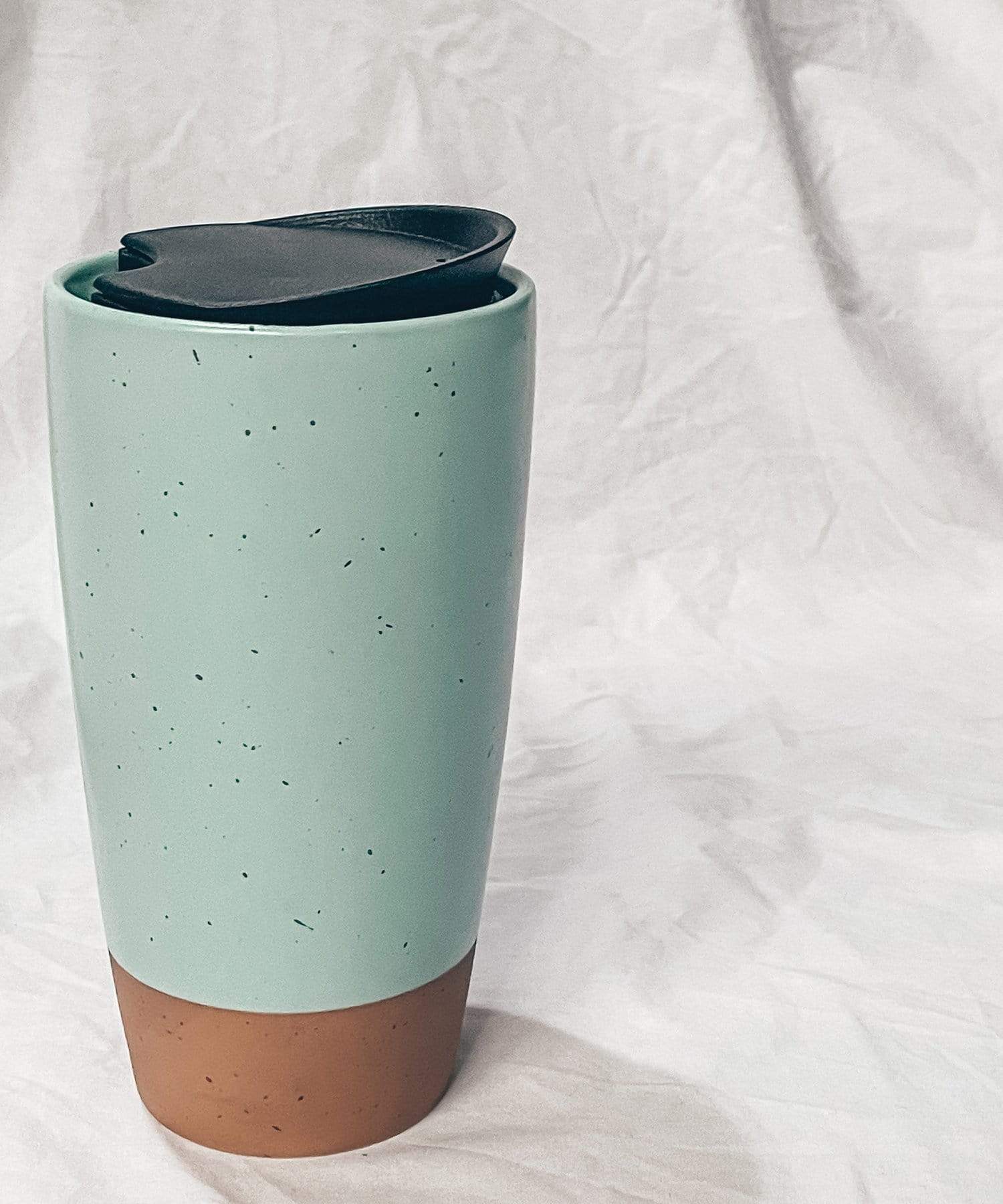 Paint/decorate a pot, bowl, or cup. Offer themes. Have kids do this and each week, and have them add to an alterscape or display and describe how they’ve decorated their cup.
Give out mugs with coffee or filled with goodies or needed items (e.g. gift cards) as outreach and/or mission. Can be a “field trip”.
Kintsugi kits or use seaglass and epoxy to create a group piece – small group or in worship
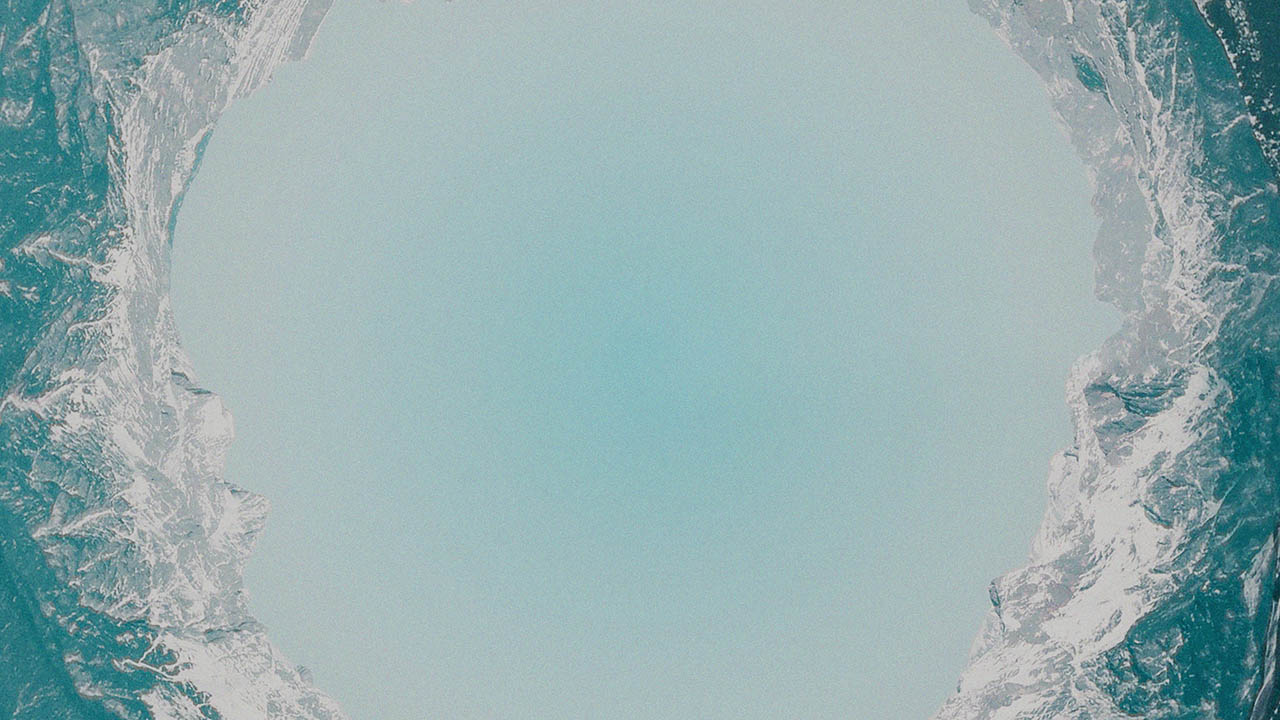 Palm/Passion Sunday
Two options in series 
Option 1: Creative service 
3 readings, 3 short messages
 sense of movement from Palms to Passion to Hope
Palm reading (John), Psalm 22 (Jesus’ prayer on cross), Psalm 23 (Life in death)
Chance to include multiple voices, invite lay preaching
Option 2: Regular service: Overflowing Cup (Psalm 23)
Delivery/pick up of palms or have online worshipers use branches, pots & pans, etc.
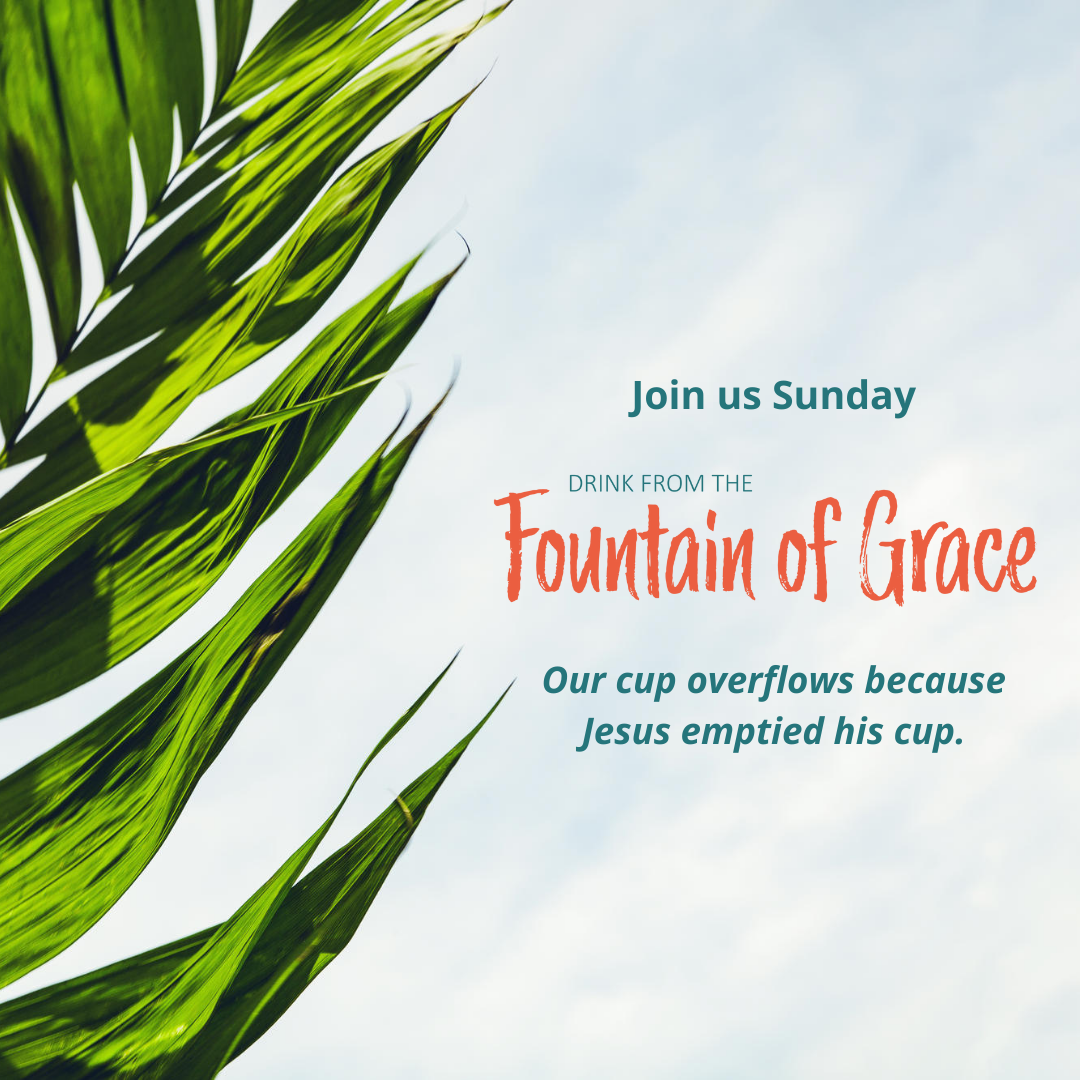 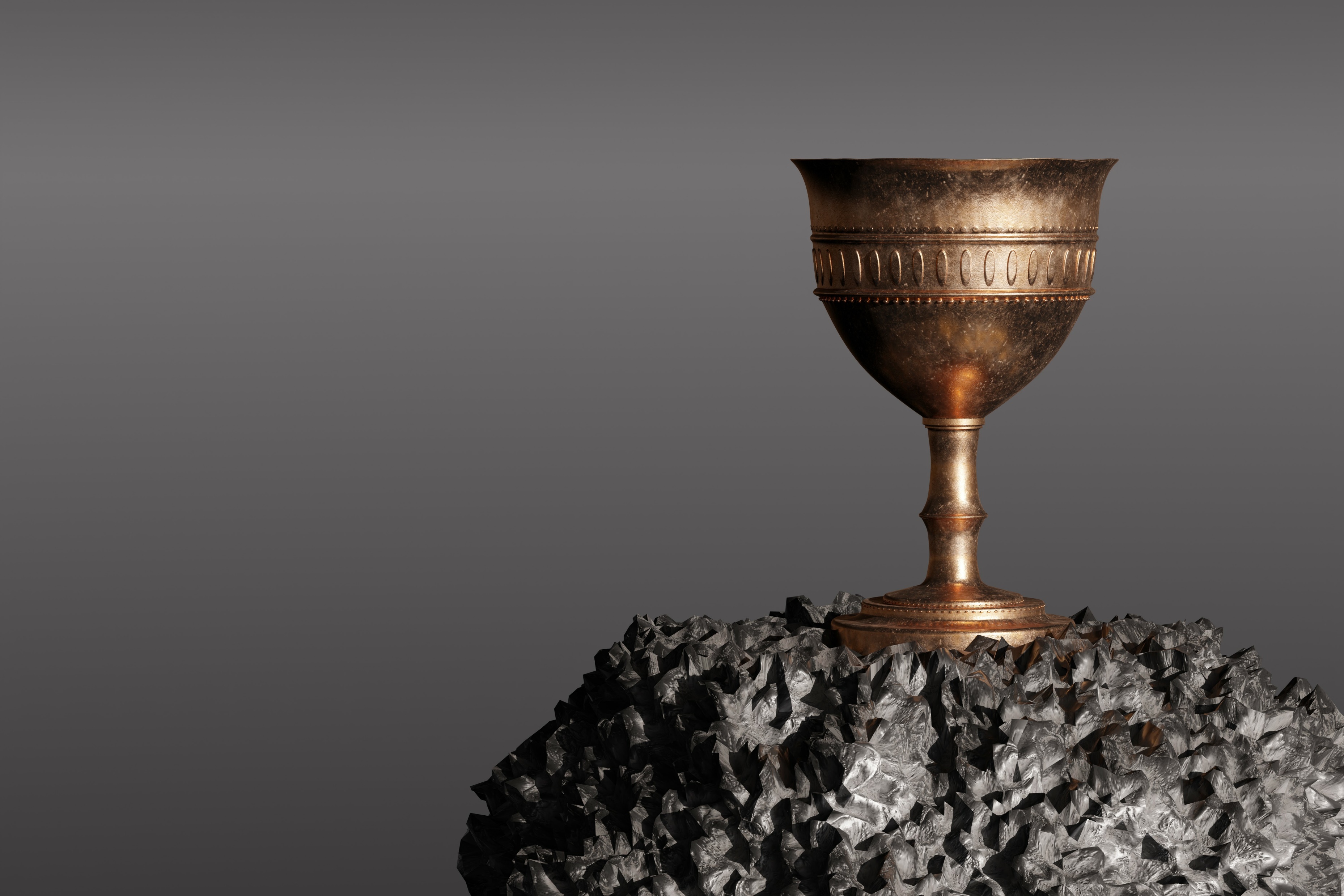 Holy/Maundy Thursday
Cup theme – series focus is on Communion – The New Covenant (not “new commandment”)
Consider joint service with neighboring churches (UMCs or other churches who share in full Communion – good opportunity for ecumenism)
 Serve a meal to neighborhood, enjoy table fellowship to enact the commandment (be safe – keep COVID-19 in mind, weather)
Opportunity to invite those who might find Communion mysterious (informative message + fellowship experience) – WORSHIP in the ROUND
WORSHIPIN THE ROUND
My favorite theatre on broadway is the circle in the square. No one has VIP or premiere seating. The art happens throughout the audience. Everyone is on equal plane. Imagine how the spirit would move if we did worship like this?
GOALS:
CONNECTION
COMMUNITY
CORPORATE
We have too often confused ”corporate worship” with “performance worship”. This takes us back to a place of seeing God in each other and not just the person in front
REMINDS PEOPLE THEY ARE LOVED AND NOT ALONE. 
REMINDS PEOPLE THEY HAVE A PLACE AND THEY HAVE WORTH
Consider giving this a try for Ash Wednesday and Holy Thursday
WHERE EVERYONE SEES EVERYONE
TIPS
BE INTENTIONAL ABOUT BEING COMMUNAL
INVOLVE EVERYONE
BE CREATIVE about how the music is placed in the circle.  Either as one of the sections of the circle or have mic in a couple of the aisleways and let the singers and musicians come up to those spaces to lead just as the congregants who participate
INVITE Your church leaders to serve communion and dispense ashes
If you depend on screens, create a small printed songbook or digital bulletin/songbook and have QR CODES in the seats for them to scan
Easier to plan for SOCIAL DISTANCING with chairs
Encourage them to BRING SOMEONE
“YOU ARE NOT A COMMODITY IN THE HOUSE OF GOD
YOU ARE A CARRIER OF GOD’S PRESENCE”
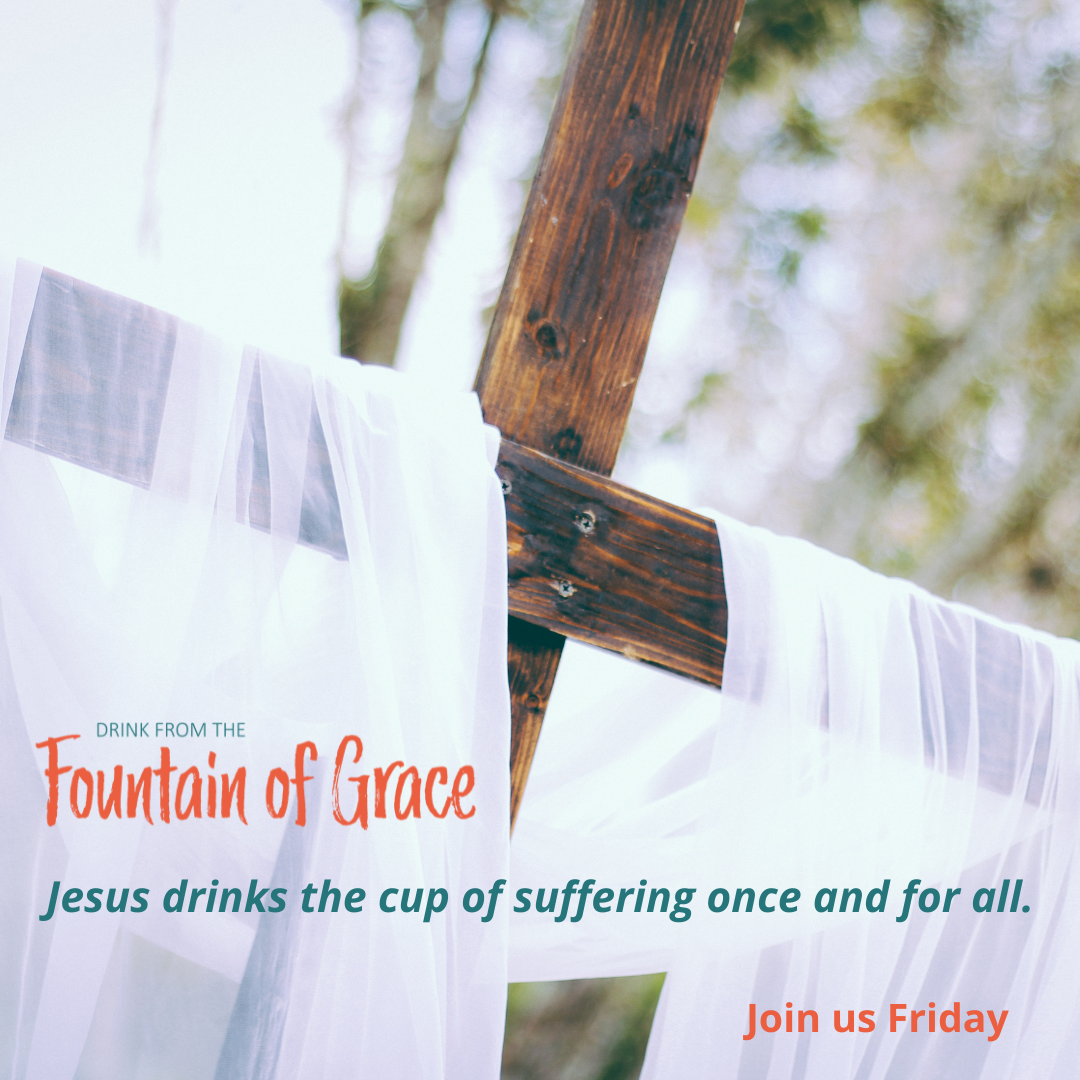 Good Friday
Keep it simple and solemn. 
The series resource includes:
Call to Worship
Song suggestions
Narrative message
Reflective response ideas
Breath prayer
Silence
Prayer of confession  

Have people leave in silence “beneath the cross” or if online, leave a meditative screen up for silent individual reflection
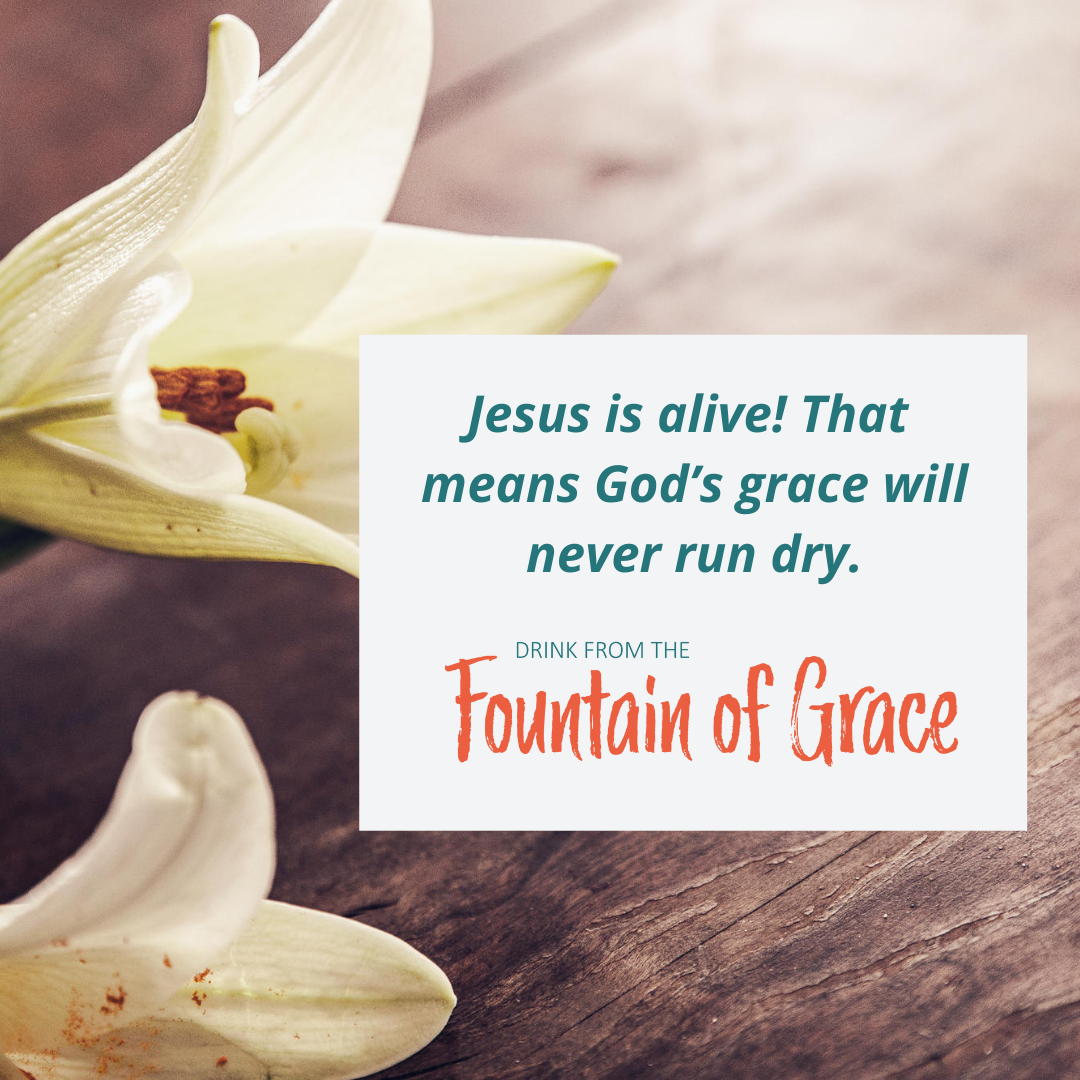 Easter Sunday
Consider a sunrise service near a fountain or body of water in your area or bring in/add a water feature to your décor (that someone has already!)
Include people from different age groups in leading worship – children, youth, elderly and in between 
Plan special music early – easyvirtualchoir.com (Free), praisecharts.com – “Easter Songs” list
Throughout Lent, encourage people to invite friends and neighbors to Easter Sunday – this is the gospel!!
Set up a photo booth for Easter Sunday with a nice backdrop and camera (or they can take their own – give QR code to share pictures), offer a digital version of the backdrop for online worshippers
Consider prepackaged/individually wrapped treats for a time of fellowship or take home celebration
Easter is late … consider an outdoor service, especially if concerned about numbers